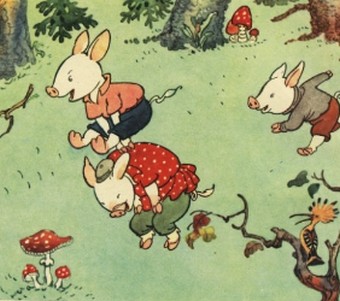 ТРИ поросёнка
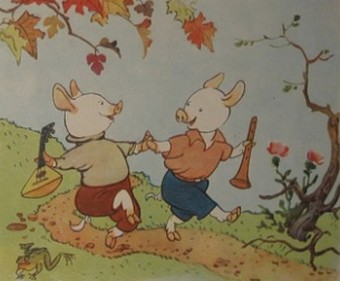 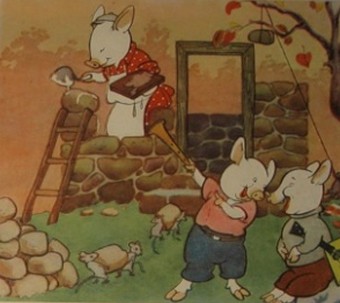 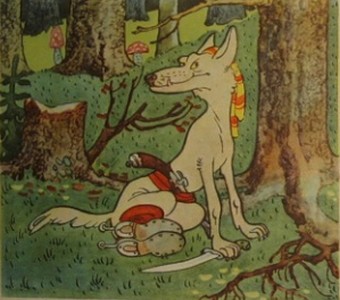 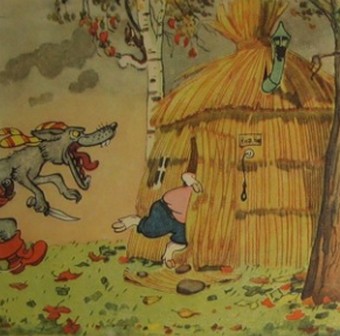 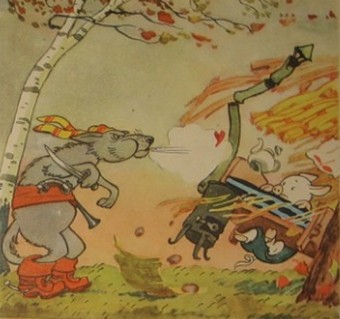 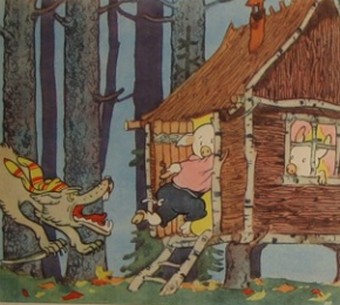 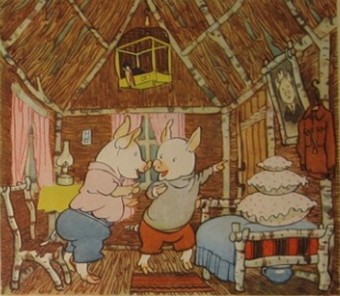 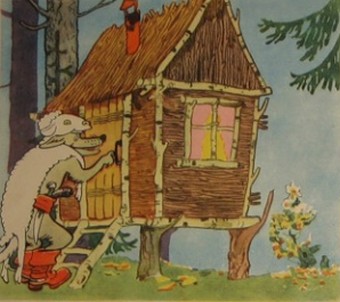 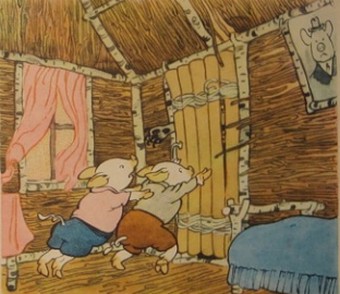 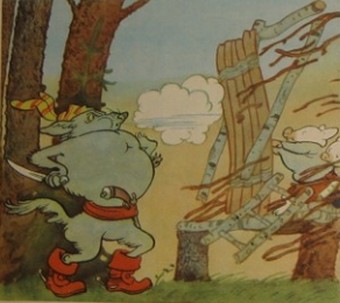 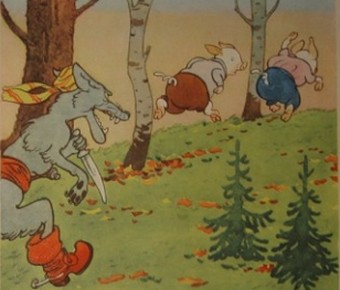 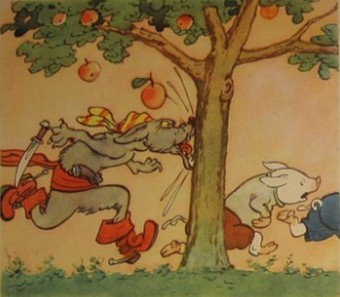 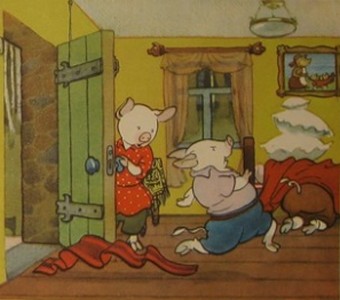 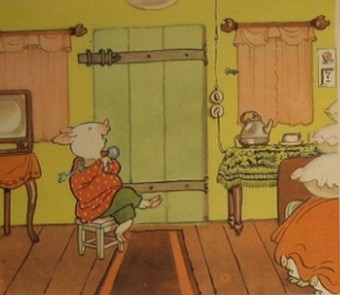 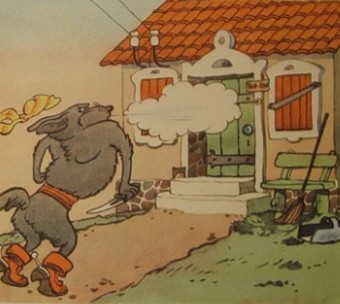 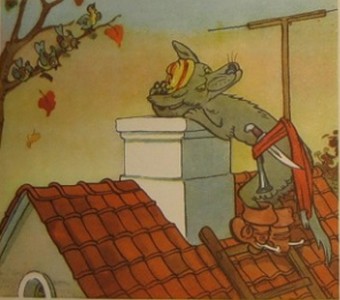 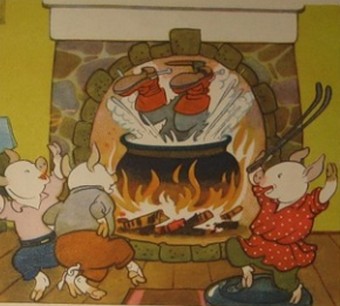 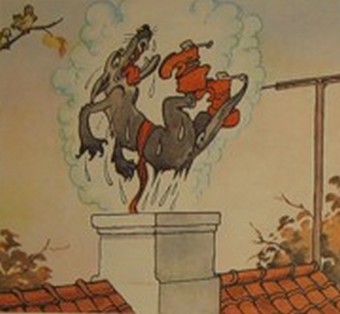 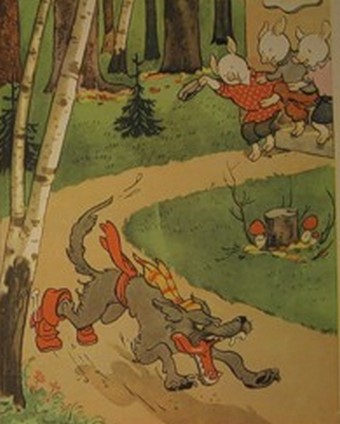 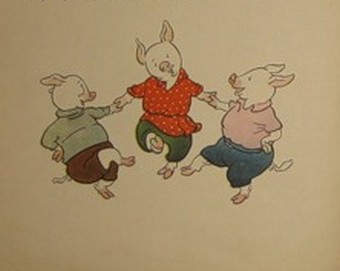